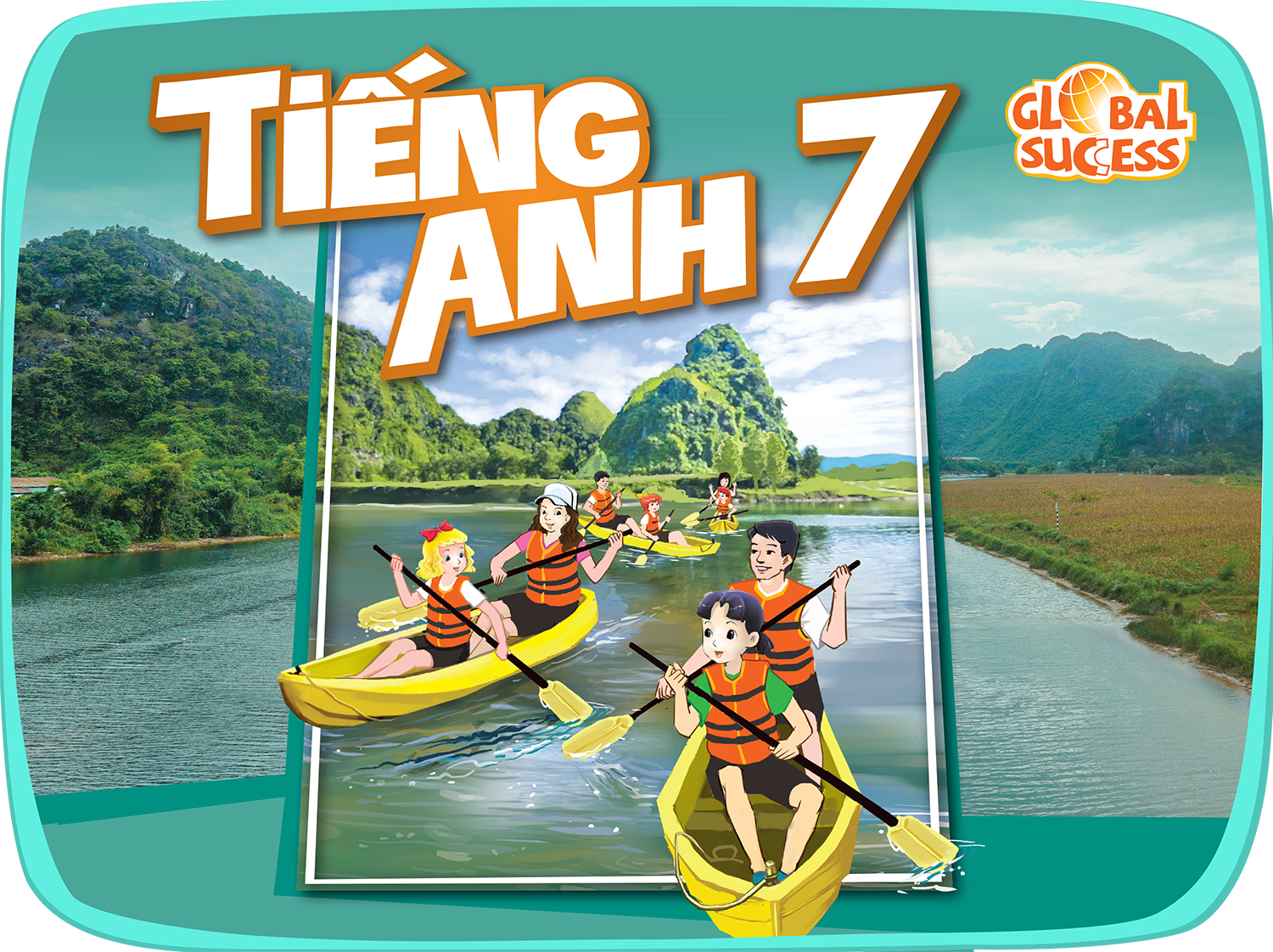 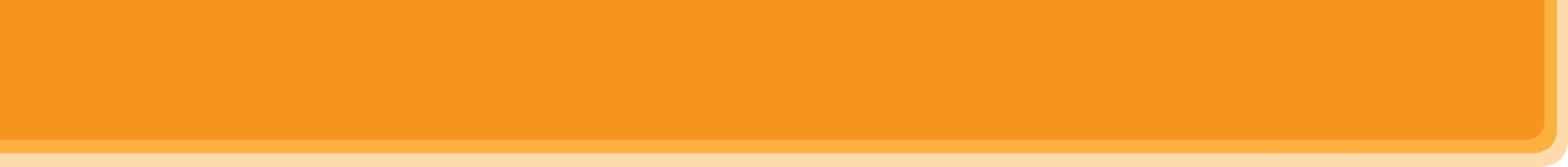 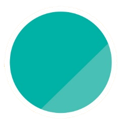 2
HEALTHY LIVING
Unit
Vocabulary review
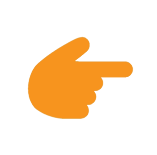 LESSON 7: LOOKING BACK & PROJECT
Grammar review
Project: Build healthy habits
Unit
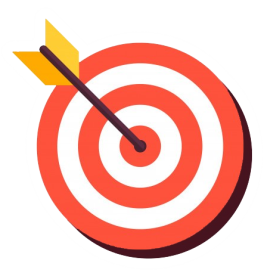 OBJECTIVES
By the end of the lesson, students will be able to:
review the vocabulary and grammar of Unit 2
apply what they have learnt (vocabulary and grammar) into practice through a project
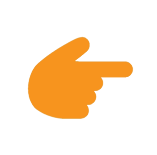 LESSON 7: LOOKING BACK & PROJECT
WARM-UP
Brainstorming
Task 1: Complete the sentences with the verbs below. 
Task 2: Make Write the words below next to their definitions.
VOCABULARY REVIEW
Task 3: Tick the simple sentences.
Task 4: Change the following sentences into simple ones.
GRAMMAR REVIEW
Build healthy habits
Task 5: Posters exhibition
PROJECT
Wrap-up
Homework
CONSOLIDATION
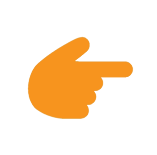 LESSON 7: LOOKING BACK & PROJECT
WARM-UP
Brainstorming
Aims of the stage:
to help students revise the vocabulary items they have learnt in the unit
to enhance students’ skills of cooperating with team mates
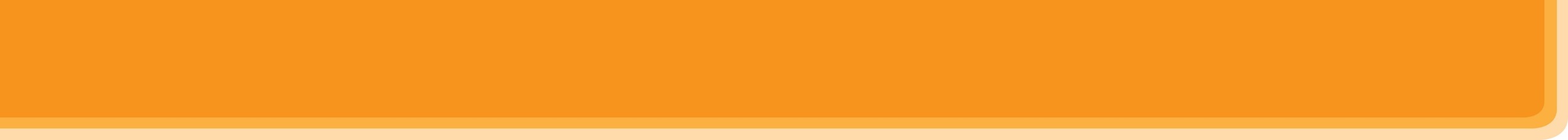 WARM-UP
HEALTHY LIVING
PRONUNCIATION
VOCABULARY
GRAMMAR
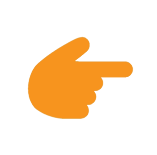 LESSON 7: LOOKING BACK & PROJECT
WARM-UP
Brainstorming
Task 1: Complete the sentences with the verbs below. 
Task 2: Make Write the words below next to their definitions.
VOCABULARY REVIEW
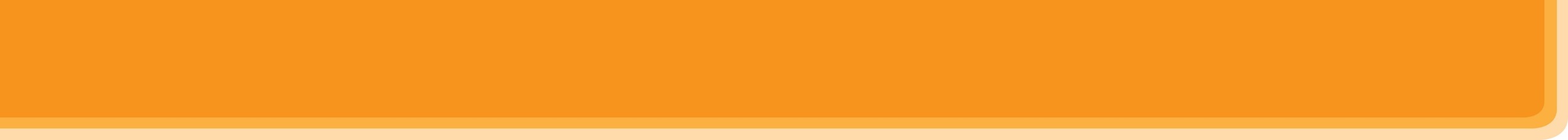 VOCABULARY REVIEW
1
Complete the sentences with the verbs below.
are           exercise          avoid         affects         keeps
1. Healthy food and exercise help people ______________ fit. 
2. Weather that is too cold or too hot ___________ your skin condition.
3. Children should ____________ fast food and soft drinks.
4. Bad habits like eating too much sweetened food and going to bed late ____________ harmful to our health.
5. We can _____________ indoors and outdoors.
keep
affects
avoid
are
exercise
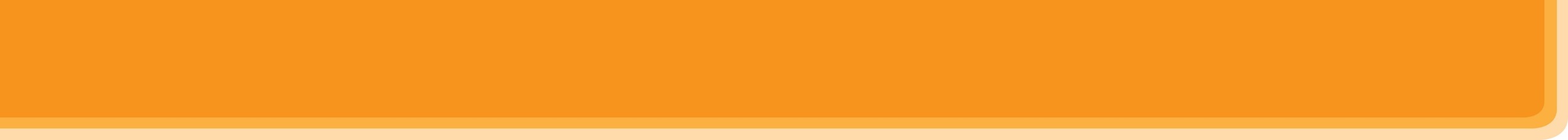 VOCABULARY REVIEW
2
Write the words below next to their definitions
tidy          active          fit         dirty         healthy
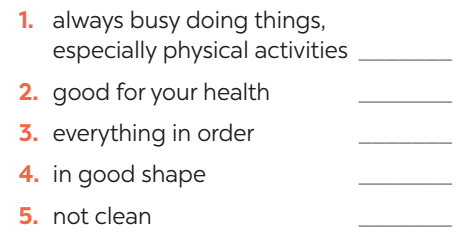 active
healthy
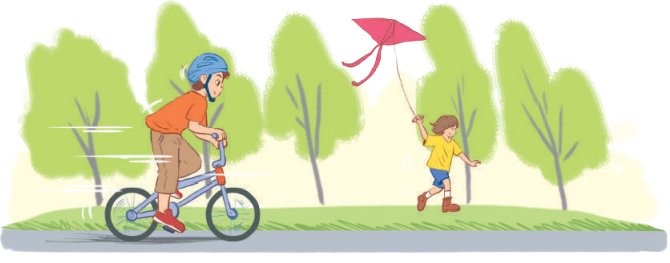 tidy
fit
dirty
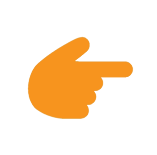 LESSON 7: LOOKING BACK & PROJECT
WARM-UP
Brainstorming
Task 1: Complete the sentences with the verbs below. 
Task 2: Make Write the words below next to their definitions.
VOCABULARY REVIEW
Task 3: Tick the simple sentences.
Task 4: Change the following sentences into simple ones.
GRAMMAR REVIEW
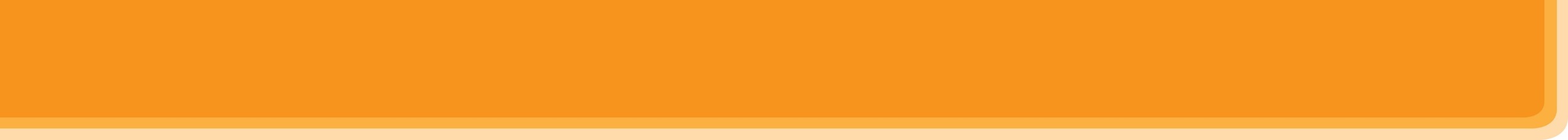 GRAMMAR REVIEW
3
Tick the simple sentences.
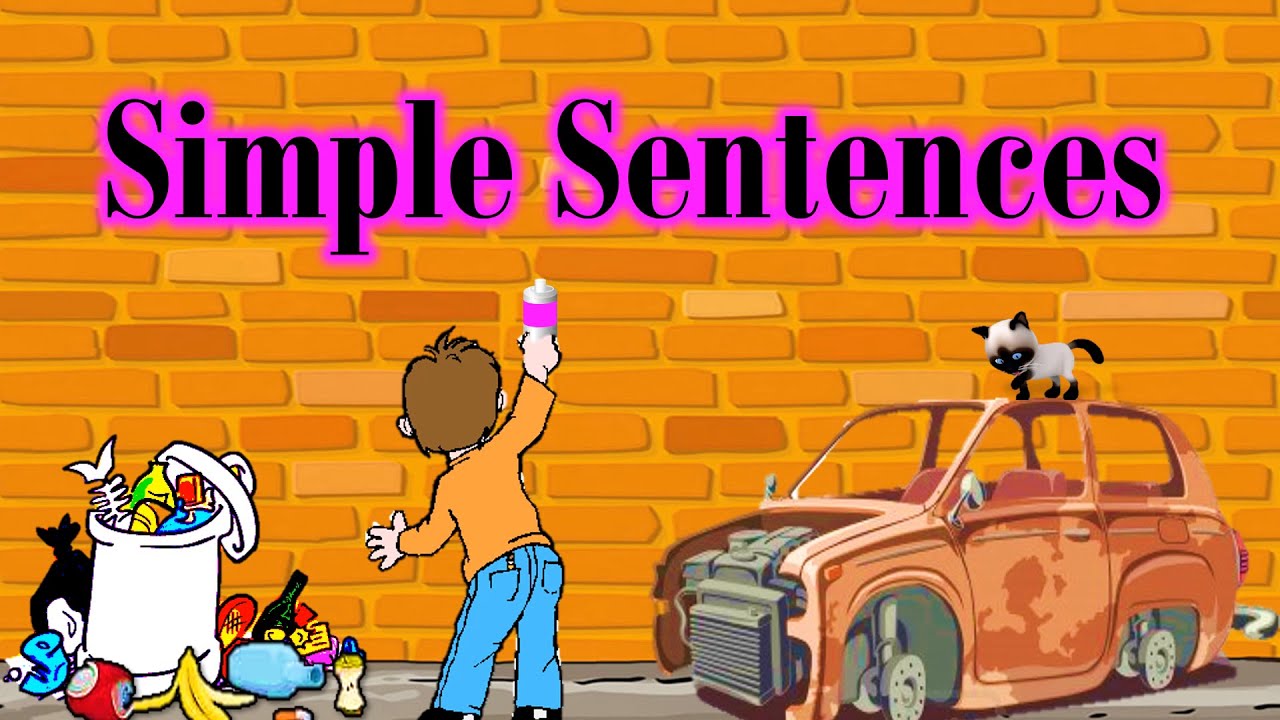 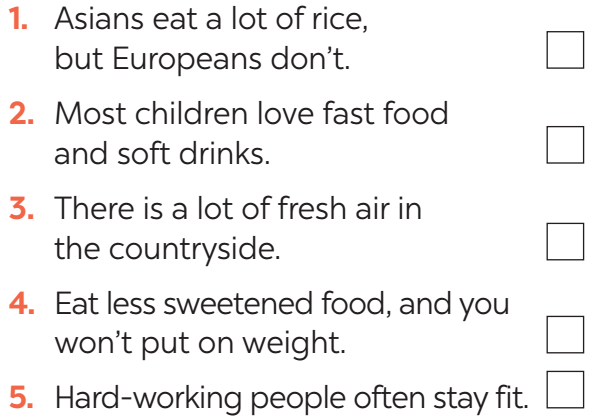 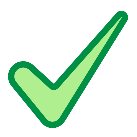 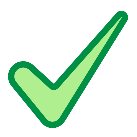 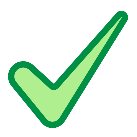 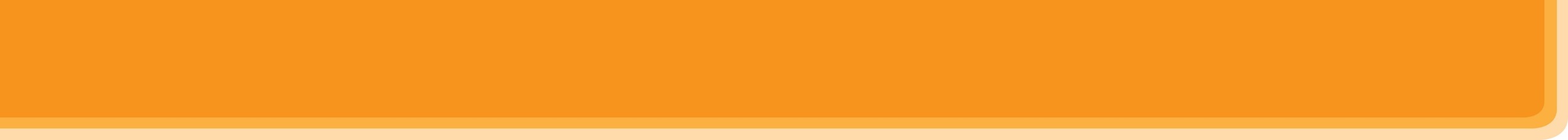 GRAMMAR REVIEW
4
Change the following sentences into simple ones.
1. You are active, and your brother is active too. 
→ Both you and ______________________________.
2. Your room looks dark, and it looks untidy too. 
→ Your room _________________________________.
3. The Japanese work hard, and they exercise regularly. 
→ The Japanese _______________________________.
4. My mother eats a lot of fruit, and she eats a lot of vegetables too.
→ My mother eats _____________________________.
your brother are active
looks dark and untidy
work hard and exercise regularly
a lot of fruit and vegetable
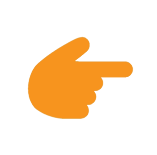 LESSON 7: LOOKING BACK & PROJECT
WARM-UP
Brainstorming
Task 1: Complete the sentences with the verbs below. 
Task 2: Make Write the words below next to their definitions.
VOCABULARY REVIEW
Task 3: Tick the simple sentences.
Task 4: Change the following sentences into simple ones.
GRAMMAR REVIEW
Build healthy habits
Task 5: Posters exhibition
PROJECT
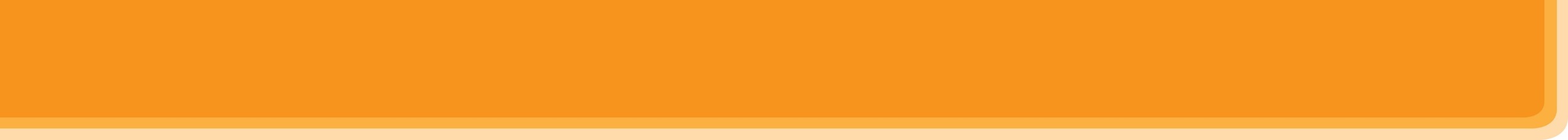 PROJECT
5
Your class is starting a campaign to make your school a healthier place.In groups, make a poster about a bad habit that the students in your school often do and give some tips to change that habit. 
Discuss and find a bad habit and some tips to change it.
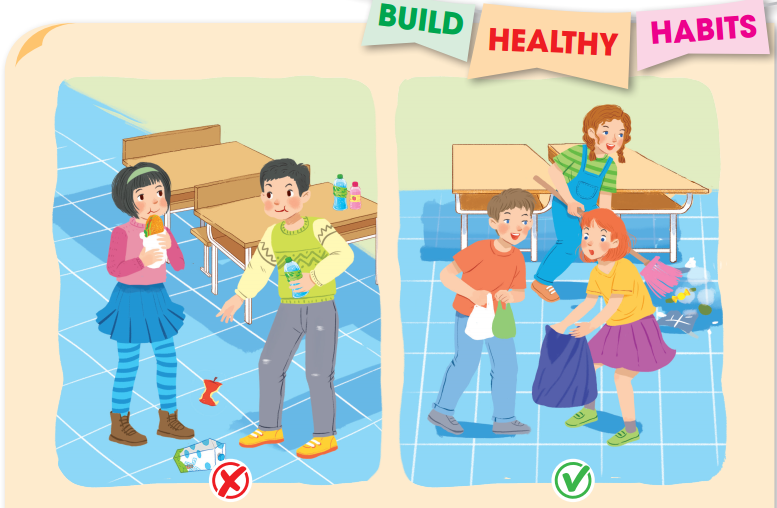 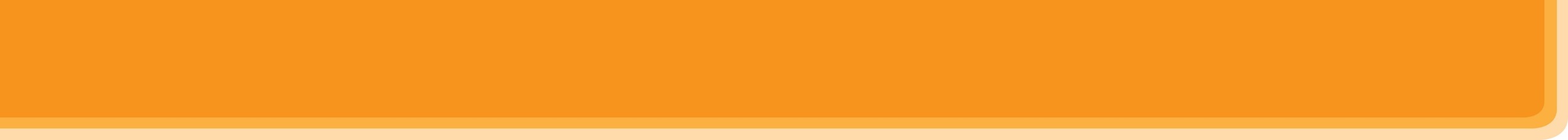 PROJECT
5
5
Posters exhibition
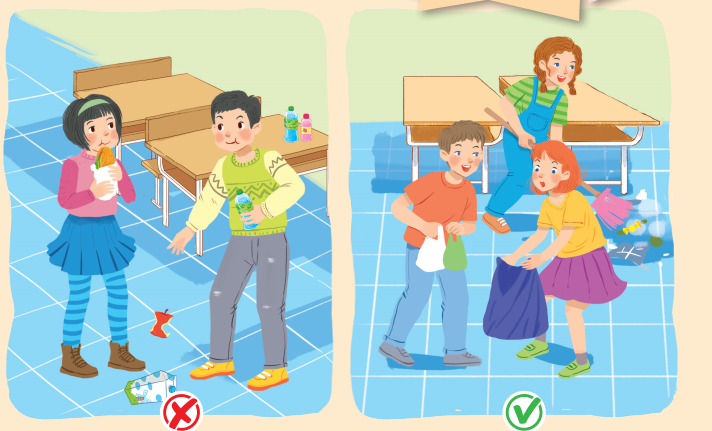 - Show your group’s poster about a bad habit that the students in your school often do and give some tips to change that habit. 
- Present your poster to the class.
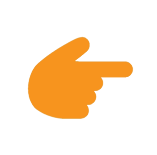 LESSON 7: LOOKING BACK & PROJECT
WARM-UP
Brainstorming
Task 1: Complete the sentences with the verbs below. 
Task 2: Make Write the words below next to their definitions.
VOCABULARY REVIEW
Task 3: Tick the simple sentences.
Task 4: Change the following sentences into simple ones.
GRAMMAR REVIEW
Build healthy habits
Task 5: Posters exhibition
PROJECT
Wrap-up
Homework
CONSOLIDATION
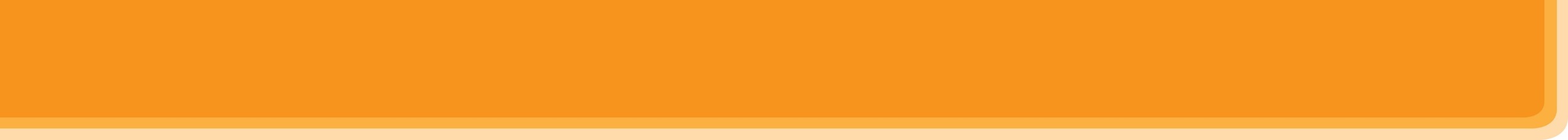 CONSOLIDATION
Vocabulary review
1
WRAP-UP
Grammar review
Project: Design film posters
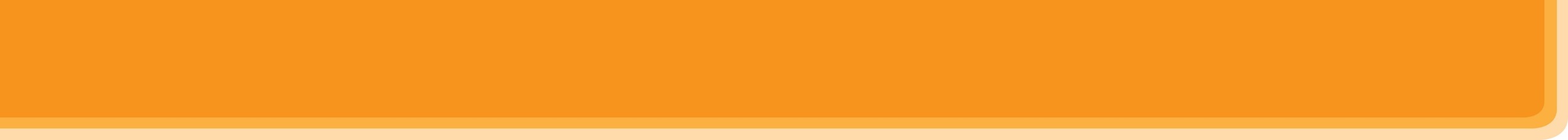 CONSOLIDATION
2
HOMEWORK
Prepare for the next lesson: Unit 3 – Getting started.
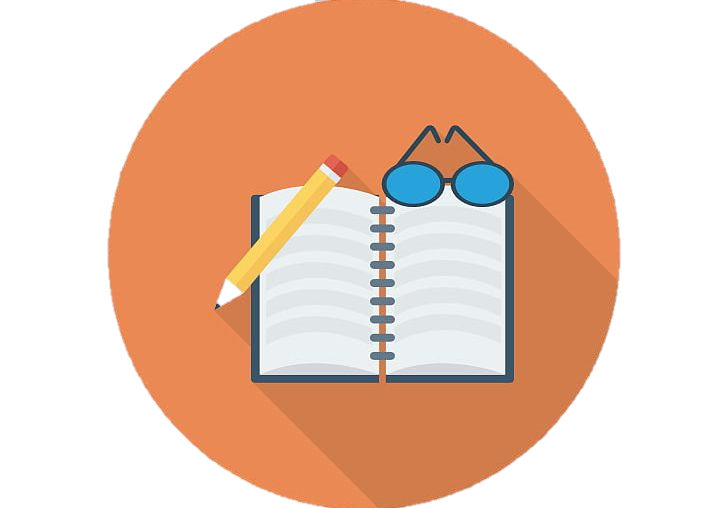 Website: hoclieu.vn
Fanpage: facebook.com/www.tienganhglobalsuccess.vn/